Il movimento internazionale per i diritti umani. Amnesty International
1. I limiti del sistema intergovernativo
Il sistema intergovernativo nasce con dei limiti evidenti: è un sistema “rispettoso” della sovranità statale; ne costituisce un’espressione il principio di non ingerenza  negli affari interni, in conflitto con l’internazionalizzazione dei diritti umani e soprattutto con l’idea della accountability internazionale (con l’obbligo di rendere conto alla comunità internazionale di come si trattano le persone sottoposte al proprio potere di governo)
 
	Esempi di limiti specifici: limiti del ruolo iniziale della Commissione dei diritti umani (no naming names); limiti della prima versione della CEDU (scarso ruolo dell’individuo e della Corte); obblighi internazionali generici e quindi aggirabili (delle convenzioni a catalogo); interpretazione riduttiva delle garanzie: rapporti periodici solo sulla legislazione
2. La nascita di un movimento “popolare”
Al fine di correggere questa situazione è nato un movimento per i diritti umani, che ha “salvato” il sistema e che contribuisce anche oggi a dare un significato concreto al sistema di garanzia (di istituzioni e procedure) che  un po’ alla volta sono venute in esistenza

	L’avvento di un movimento di persone, a fianco del sistema intergovernativo, imprime una svolta al cammino dei diritti umani, sottraendolo alla possibile decadenza, cambiando forse il corso della storia
3. Il rapporto fra “sistema” e “movimento”
Dunque:
	La protezione internazionale dei diritti umani non è solo un sistema intergovernativo, fatto di dichiarazioni, di convenzioni e di organi/procedure di garanzia (più o meno efficaci)
	Ha, come ulteriore componente, un movimento “popolare”, con le  sue azioni e le sue strategie, il cui asse portante è costituito oggi da organizzazioni non governative (tra cui Amnesty International) 
	Fra queste due “anime” (sistema e movimento) c’è un rapporto di complementarietà ma anche di tensione permanente
4. Le origini del movimento
Il movimento per i diritti umani nasce negli Anni Settanta dalla convergenza di alcuni fattori: 
 
	a) il dissenso nell’Europa dell’est (Charta 77, Vaclav Havel, Andrei Sakharov)
	
	b) l’opposizione politica alle dittature militari in America L atina 
	
	(il rispetto dei diritti umani essendo un elemento fondamentale delle piattaforme politiche di entrambi)
	
	c) la nascita di Amnesty International (la quale, nata nel 1961 come organizzazione di nicchia, presente soprattutto nel mondo anglosassone, diventa un’organizzazione di massa, ottenendo tra l’altro il Premio Nobel per la pace, e svolgendo un ruolo assai più rilevante,  a partire dagli anni settanta)
5. Il suo sviluppo
Il movimento per i diritti umani si è molto ingrandito, arricchendosi della partecipazione di un gran numero di organizzazioni non governative, diverse le une dalle altre, operanti a livello globale, regionale, nazionale e locale – che svolgono, fra molte trasformazioni (è una realtà dinamica), un ruolo assai rilevante  (per un esempio di questa realtà molto articolata vedi le ONG presenti alla conferenza di Roma del 1998)
6. La nozione di organizzazione non governativa (ONG)
a) il carattere privato, sia per l’origine  (come nascono) che per la composizione (chi ne fa parte) … che le distingue dagli organi pubblici (cfr. i tentativi di inquinamento da parte dei governi)

	b) il fatto di non avere scopo di lucro (che le differenzia dalle imprese); a parte questo aspetto, sotto il profilo delle finalità, le nozione di ONG è neutra … non ci sono solo ONG per i diritti umani (le quali hanno tuttavia una rilevanza speciale per l’influenza che esercitano sull’opinione pubblica e per la capacità di condizionare le scelte di governi e sono controverse (cfr. i tentativi di privarle del riconoscimento delle NU)

	c) un certo grado di stabilità (che esclude dal novero delle ONG i comitati di natura temporanea … come era anche Amnesty International nel suo primo anno di vita: Appeal for Amnesty 1961).
7. Significati attribuiti all’espressione ONG
Requisiti specifici: vanno tenuti distinti dagli elementi costitutivi della nozione di ONG i requisiti  che possono essere richiesti ai fini del riconoscimento di uno status presso organizzazioni internazionali o ai fini del godimento di certe condizioni nell’ambito di ordinamenti giuridici statali 

	Uso comune: in Italia, per esempio, per ONG s’intendevano, fino a qualche tempo fa, le organizzazioni di cooperazione allo sviluppo, che realizzano progetti all’estero e che si giovano di finanziamenti pubblici. Oggi invece l’acronimo ONG è spesso accostato all’attività di ricerca e soccorso in mare
8. La nascita di Amnesty International
Peter Benenson, la vicenda dei due studenti portoghesi, l’articolo “The Forgotten Prisoners”, il libro “Persecution 1961”
	I primi passi: Appeal for 
	Amnesty 1961, il primo 
	ufficio (Mitre Court), la prima 
	riunione internazionale 
	(Lussemburgo), il movimento 
	permanente 
	Gli “altri fondatori”: Sean 
	McBride, Eric Baker, Louis Blom-Cooper
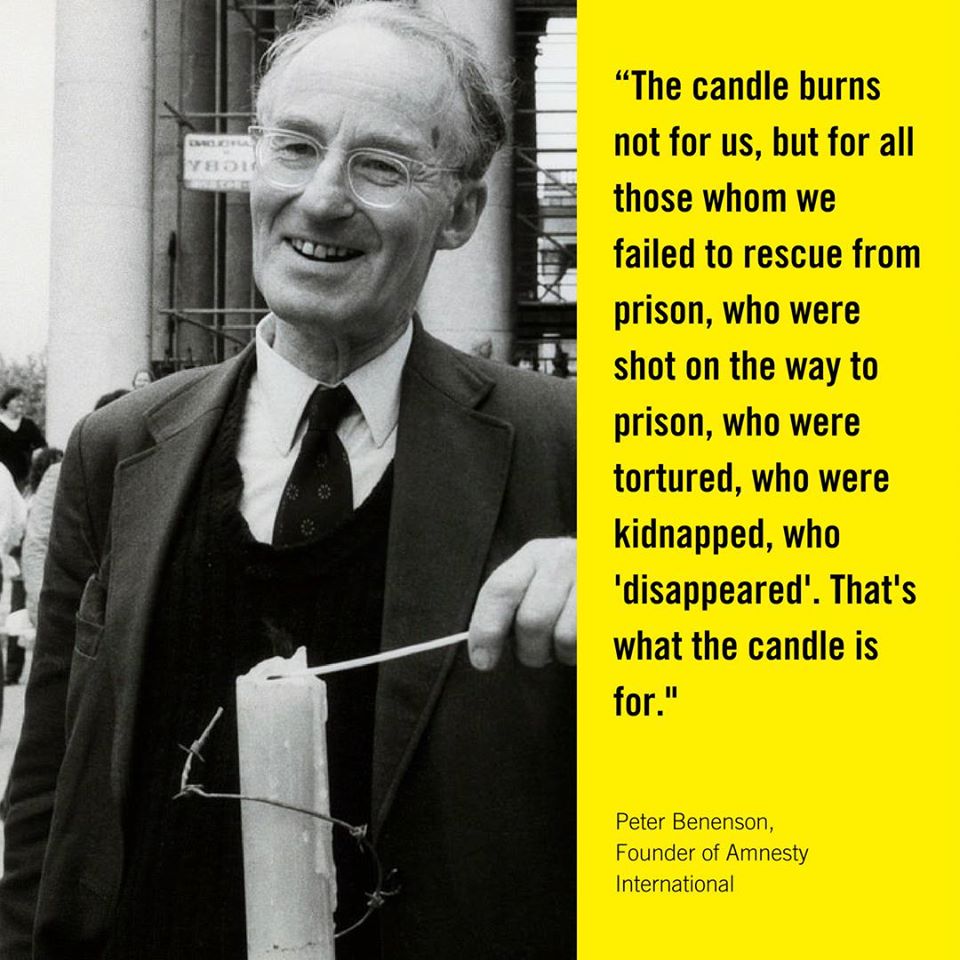 9. Come è Amnesty International? partecipativa, democratica
a) organizzazione partecipativa – una membership (o activist) organization in cui i partecipanti non si limitano a pensarla in un certo modo (non è solo un movimento di opinione) ma si  mobilitano per raggiungere degli obiettivi  (Amnesty è anche altre cose, ha un’identità complessa: per esempio un think tank internazionale). Essere un movimento di attivisti distingue Amnesty International da altre ONG, formate da uno staff  di professionisti e da sostenitori/donatori 
 
	b) organizzazione democratica - gli iscritti, attraverso meccanismi piuttosto complessi (dalle assemblee a tutti i livelli alle numerose consultazioni), hanno voce in capitolo su alcune questioni importanti, secondo il  modello delle organizzazioni politiche di massa (il pluralismo culturale rende il tema di cosa sia la democrazia interna in Amnesty complicato). Tra le altre grandi OING altre tendono a essere invece delle staff-run organizations (in cui le decisioni importanti sono assunte da professionisti). Cenno alla dialettica democrazia/efficienza
10. Come è Amnesty International? unitaria, aperta
c) organizzazione unitaria: non una federazione o rete di associazioni nazionali –  la prima allegiance  (appartenenza) è al movimento (inteso come movimento internazionale), non a una delle sue articolazioni interne -  essere un’organizzazione internazionalmente unitaria è una scelta non solo organizzativa ma anche ideale (basata sull’idea dei diritti umani universali)  
		 
	d) organizzazione aperta a tutti, senza caratterizzazioni professionali o religiose - la diversità è un elemento che connota, dalle origini (vedi appello di Benenson) la nostra identità e un punto di forza  (anche dal punto di vista dell’efficacia operativa).  Altre organizzazioni che nascono come organizzazioni di persone che fanno una certa professione (MSF, Commissione internazionale dei giuristi, ASGI)  o con una determinata connotazione religiosa (ACAT).
11. Come è Amnesty International? politica, imparziale
e) organizzazione politica (in senso lato):  Amnesty  International si propone di  migliorare le regole e modificare i comportamenti dei governi (la prassi delle raccomandazioni) . Altre organizzazioni sono prevalentemente operative (fanno, prima ancora di chiedere ai  governi di fare, sostituendosi agli Stati dove questi o non arrivano o scelgono di non arrivare). (per esempio, le ONG di cooperazione allo sviluppo, di aiuto nell’emergenza,  di SAR. Attenuazione attuale della distinzione (ma l’origine condiziona anche certi approcci attuali). Esempio: MSF
 
 	f) organizzazione imparziale (non ideologicamente schierata). ONG con un approccio più ideologico o politicamente schierate. Altre organizzazioni hanno affiliazioni politiche o che, perlomeno,  si riconoscono in una determinata area politico-culturale. Esempio: Antigone

	[Un tempo, con la divisione del mondo in blocchi, era difficile sfuggire all’accusa di essere schierati con il “nemico” – per questo Amnesty era maniacale nell’applicare regole di imparzialità (“regola dei tre”) (e il non schieramento comportava diffidenza nei nostri confronti)]
12. Gli obiettivi delle ONG per i diritti umani
La scelta degli scopi/obiettivi di ciascuna ONG avviene in maniera autonoma (non necessariamente allineata sul diritto internazionale dei diritti umani in vigore … su questo tornerò in seguito). Vi sono ONG impegnate nella difesa dell’insieme dei diritti umani e ONG che perseguono scopi limitati (esempi: Save the Children, Antislavery society, Minority Rights Group)

	Sulla questione degli scopi/obiettivi, si registra l’evoluzione più importante nella storia di Amnesty International (che l’ha trasformata profondamente)
13. Amnesty International: il mandato limitato
Obiettivi indicati dal fondatore cristallizzati in  un “mandato limitato”.  Per oltre 40 anni, la domanda è stata: il caso rientra o non rientra nel mandato? (usavamo uno schema, intitolato Is it a case for Amnesty International? Se la risposta alla domanda era no, il discorso era chiuso  … e la risposta era spesso no, con grande delusione dei nostri interlocutori e frustrazione degli attivisti)

	Se la risposta era sì, allora attivarsi era un obbligo, non un’opzione. Infatti, al mandato limitato si accompagnava il “global coverage” (copertura globale): se una violazione dei diritti umani rientrava nel mandato, Amnesty International doveva occuparsene senza limiti geografici, ovunque la violazione fosse stata commessa (non che all’epoca non si ponessero problemi di risorse e di priorità).
14. L’ampliamento del mandato
Discussioni interne sull’eventuale ampliamento del mandato. Dibattito organizzato attorno a due schieramenti: i conservatori (custodi dell’ortodossia) e gli innovatori (che volevano che Amnesty si occupasse di più cose anche a costo di qualche forzatura). Discussioni complesse ed estenuanti e ampliamento molto graduale sulla base di un approccio incrementale basato sulle analogie, unitamente alla ricerca di una coerenza/identità complessiva. 

	La copertura globale comportava che alle considerazioni di principio si accompagnassero le considerazioni pratiche relative alle risorse (il Segretariato internazionale, che aveva competenza esclusiva sulla ricerca, obiettava che non c’erano risorse per occuparsi, nel rispetto del “global coverage”, di tipologie di violazioni che tendevano a crescere di numero).
15. Dal mandato limitato alla programmazione strategica
Negli anni duemila (2001-2007) si ha una trasformazione  radicale del modo in cui Amnesty intende il proprio ruolo nell’ambito del movimento per i diritti umani. In due passaggi si passa dal mandato limitato al full spectrum, attraversando la fase intermedia del core concept  
	
	Con il core concept  si continua a lavorare su una gamma limitata di diritti/violazioni ma il mandato viene razionalizzato attorno a un nucleo concettuale coerente, che trova espressione nella seguente proposizione: “Amnesty International si oppone ai gravi abusi dei diritti all’integrità fisica e psichica, alla libertà di coscienza e di espressione, e alla libertà dalla discriminazione”.
	
	Con il full spectrum , invece, i confini di ciò che Amnesty può fare vengono a coincidere con la Dichiarazione universale. Scompare il mandato limitato. Si può lavorare su tutta la gamma dei diritti umani. Scompare anche, inevitabilmente, la copertura globale: ciò che  si fa in concreto diventa una questione di programmazione strategica .
	
	Non essendoci più situazioni di violazione dei diritti umani “fuori mandato”, tutto dipende dalla pianificazione strategica . La strategia non è più soltanto  relativa a come si  fanno le cose, è anche se le si fanno (cosa includere, fra le tante cose che si potrebbero fare, nel nostro piano strategico per un dato periodo)
16. Come operano le ONG (la classificazione delle attività)
Vediamo ora  le attività (il modo di operare) delle ONG per i diritti umani. Le attività delle ONG per i diritti umani si distinguono in tre tipologie (classificazione tradizionale … utile ma non esaustiva) : 

	a) attività di ricerca (o di fact-finding) su violazioni dei diritti umani

	b) attività di campaigning , che comprendono l’attivismo e l’insieme delle attività di sensibilizzazione e mobilitazione dell’opinione pubblica

	c) attività di lobbying,  consistenti nell’esercitare forme di pressione sugli organi degli Stati (e di organizzazioni intergovernative) al fine di orientarne le scelte
17. Fact finding (ricerca)
E’ l’elemento più rappresentativo di Amnesty International nell’immaginario collettivo (il Rapporto annuale, sintesi della nostra ricerca, è il “biglietto da visita” dell’organizzazione)
	
	Un tempo: separazione netta tra ricerca e azione. Ruolo del  Segretariato internazionale (il cui dipartimento ricerca, diviso geograficamente, costituiva i 2/3 del totale)
	
	Un’attività  poco codificata: lavoro a tavolino, molti contatti, qualche missione, competenze elevate,  numerose verifiche, una approvals procedure rigorosa
	
	Un’agenda regolata dai tempi della ricerca – anche se era finalizzata all’azione questa non si lasciava condizionare, perché l’imperativo era che fosse ineccepibile (qualità e dunque i tempi non erano negoziabili) - finché il rapporto non era finito la campagna aspettava - oggi non è più così, a volte avviene il contrario  (il tema di chi detta l’agenda è comunque delicato)
	
	Graduale apertura alle sezioni e liberalizzazione della ricerca (ma sempre con molti  limiti per garantire la qualità, che ha impatto sulla credibilità dell’intera organizzazione) 
	
	A livello organizzativo, una ristrutturazione importante del Segretariato  internazionale (Moving Closer to the Ground) lo ha trasformato sia dal punto di vista dei luoghi (decentramento) che per come funziona (non c’è più un grosso dipartimento ricerca, separato dal resto, ma team più piccoli con diverse professionalità e ruoli integrati)
18. Campaigning
dalle tecniche di lavoro codificate di un tempo (adozione, azioni urgenti, campagne, ecc. … ognuna con il suo manuale d’uso) alla liberalizzazione attuale (nuove forme di campaigning e di attivismo on e off line) – importanza della liberalizzazione delle forme di attivismo, purché siano efficaci nel raggiungere gli obiettivi e sostenibili per chi le fa – maggiore libertà per le sezioni nazionali nel decidere come organizzarsi e quali attività promuovere
19. Lobbying (internazionale)
A livello internazionale, l’interazione con il sistema intergovernativo può consistere:
	a) nella promozione di nuovi standard, attraverso il riconoscimento di nuovi diritti (o l’imposizione di nuovi obblighi) o l’interpretazione estensiva di diritti già riconosciuti, oppure di nuovi e più efficaci strumenti di garanzia
	b) nel contributo al buon funzionamento delle procedure di garanzia esistenti, stimolate e/o “alimentate” dalle ONG

	La promozione di nuovi standard  nasce dall’eventuale non allineamento degli obiettivi di Amnesty International con il diritto internazionale vigente (un esempio è quello della pena di morte, grave violazione dei diritti umani per Amnesty, oggetto di alcune limitazioni soltanto del diritto internazionale vigente). Laddove  vi sia allineamento tra la posizioni di Amnesty e il diritto vigente, il ruolo sarà invece un ruolo di controllo sul rispetto delle norme (esempio: tortura)
20. Lobbying (internazionale)
[Un obiettivo – un documento/un protagonista]
	
	CAT (Nigel Rodley)
	
	Alto Commissario per i diritti umani delle Nazioni Unite (Helena Cook)
	
	Peace-keeping and human rights (Andrew Clapham)
	
	Corte penale internazionale (Christopher Hall)
	
	ATT (Brian Wood)
21. Lobbying (internazionale)
Contributi al funzionamento delle procedure in esistenza

	- lo status consultivo  presso l’ECOSOC (art.70 della Carta – i requisiti) – la lobby delle sezioni nazionali sui propri governi

	- Charter bodies (informazione nell’ambito della procedura pubblica e dell’UPR) 
	- Special procedures/relatori speciali  (informazioni  e sostegno)
	- Treaty bodies/comitati  (shadow reports, coalizioni)
	- Corti regionali (amicus curiae … da Soering a Saadi a SS contro Italia – fonti di informazione in moltissimi casi)
	- altri organi e meccanismi (Commissione del diritto internazionale, Global Compact)

	- i ruoli dei singoli (Bacre Waly N’Diaye, Nigel Rodley, David Weissbrodt, Ian Martin, Thomas Hammarberg)
22. Lobbying (nazionale)
Le sezioni nazionali 
	- nei confronti del proprio governo (MAE) in vista di riunioni intergovernative
	- nei confronti delle istituzioni (Governo, Parlamento) in vista dell’adeguamento del sistema giuridico interno al diritto internazionale dei diritti umani:
	Codice penale militare di guerra (pena di morte)
	Reato di tortura
	Istituzione nazionale per i diritti umani
	Statuto della Corte penale internazionale
23. Altre attività delle ONG
La tripartizione in ricerca, campaigning e lobbying non riflette pienamente la varietà delle attività svolte dalle ONG per i diritti umani 

	Si devono aggiungere fra le altre:
	- l’attività di educazione ai diritti umani (EDU) e di promozione culturale (patrocini)
	- l’attività di search and rescue (SAR) svolta da alcune ONG lungo le rotte marittime dei migranti (vocazione operativa di alcune organizzazioni … non è un caso che Amnesty non sia fra quelle che hanno attrezzato navi per fare attività di soccorso
	- il contenzioso “strategico” (che vede le ONG presentare ricorsi o affiancare in giudizio le vittime di violazioni dei diritti umani, due modalità di azioni giudiziaria che si accompagnano alla prassi, consolidata da tempo, della “osservazione” di processi politici)
24. Inquadramento teorico
Come si possono inquadrare le ONG secondo il diritto internazionale?
	
	- categoria (eterogenea) dei non state actors (assieme ad altri attori della scena internazionale contemporanea, quali le multinazionali o i gruppi armati) 
	
	- nozione di organo di funzioni (in senso lato), applicabile nell’ipotesi che una ONG svolga un ruolo nel contesto dell’operare di procedure previste da accordo o nel quadro di organizzazioni internazionali

	- nozione di garanzia de facto, riferita all’insieme delle attività delle ONG che, pur essendo svolte spontaneamente e non in attuazione di norme giuridiche, hanno nondimeno come scopo quello di contribuire al rispetto delle norme internazionali che riconoscono e tutelano i diritti umani